Функции портрета
Религиозные              Погребальные Репрезентативные     Мемориальные
изображение является заменой отсутствующей персоны (функция напоминания)
изображение вызывает эмоции, чувства
изображение является переносным (транспортабельным)
Поджанры  портрета
Темой портрета является индивидуальная жизнь человека и форма его бытия. 

Посмертный портрет — сделан после смерти изображённых людей по их прижизненным изображениям или даже полностью сочинённый.
Исторический портрет — изображает какого-либо деятеля прошлого и создаваемого по воспоминаниям или воображению мастера
Портрет-картина — портретируемый представлен в смысловой и сюжетной взаимосвязи с окружающими его миром вещей, природой, архитектурными мотивами и другими людьми 
 Групповой портрет-картина
Портрет-прогулка — изображение гуляющего человека на фоне природы 
Портрет-тип — собирательный образ, структурно близкий портрету.
Костюмированный портрет — человек представлен в виде аллегорического, мифологического, исторического. 
Аллегорический
Мифологический
Исторический
Семейный портрет
Автопортрет 
Религиозный портрет — древняя форма портрета, когда человек изображался на картине (например, рядом с Мадонной)
Исторический портрет Ивана Грозного написан Виктором Васнецовым в 1897 на основе изучения художником древностей и впечатлений от театральных постановок
Посмертный портрет Пушкина написан Карлом Мазером в 1839 году, два года спустя после дуэли. Художник внимательно изучил все детали, которые предоставила ему вдова
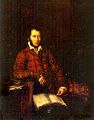 Портрет-картина «Ночной дозор» Рембрандта является групповым портретом членов отряда милиции, который изображен не застывшим в неподвижности.
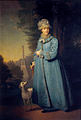 Портрет-прогулка «Екатерина II на прогулке в Царскосельском парке» кисти Боровиковского делает человеческую фигуру органичной частью пейзажа
Портрет-тип «Купчиха за чаем» кисти Бориса Кустодиева, 1918. Полотно представляет собой портрет-тип, причём социальный.
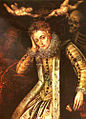 Аллегорический портрет пожилой королевы Елизаветы Английской кисти неизвестного художника: из-за плеча выглядывает Смерть и Старик-Время, а херувимы снимают с нее корону
Мифологический портрет Саскии в образе богини Флоры» кисти Рембрандта
Семейный портрет кисти Рембрандта — обычно подчеркиваются нежные отношения между изображенными
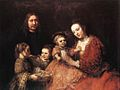 Автопортрет Рембрандта (1661) - пример намного более пристального внимания художника к собственной внутренней жизни.
Донаторский портрет: «Дармштадская Мадонна» кисти Гольбейна изображает семью Якова Мейера на коленях перед Девой. Является ранним примером семейного портрета, еще не отделившегося от религиозного
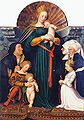 Иногда при классификации используется сословный принцип: купеческий, крестьянский портрет, портрет духовного лица, шутовской портрет, поскольку социальное положение модели влияло на определённые методы репрезентации, используемые художником.
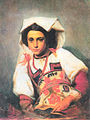 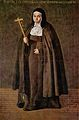 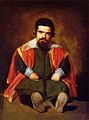 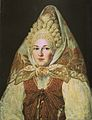 По характеру изображения
При заказе портрета (большой/маленький, роскошный/лаконичный, парадный/интимный) влияла его функция, задача, которую возлагал на него заказчик, поскольку подавляющее число портретов предназначалось не для музеев, а для быта, повседневной жизни. Если портрет был предназначен для того, чтобы украшать парадный интерьер, то в этом случае конкретная роль полотна диктовала художнику не только его размер, но и живописно-пластические особенности, ведь портрету требовалось не затеряться среди роскоши, пышности архитектурно-декоративного оформления зала
Парадный портрет — как правило, предполагает показ человека в полный рост (на коне, стоящим или сидящим). В парадном портрете фигура обычно даётся на архитектурном или пейзажном фоне; бо́льшая проработанность делает его близким к повествовательной картине, что подразумевает не только внушительные размеры, но и индивидуальный образный строй. В зависимости от атрибутов парадный портрет бывает:
Коронационный (тронный)
Конный
В образе полководца (военный)
Охотничий портрет примыкает к парадному, но может быть и камерным.
Полупарадный — обладает той же концепцией, что и парадный портрет, но имеет обычно поясной или поколенный срез и достаточно развитые аксессуары

         Камерный портрет — используется поясное, погрудное, оплечное изображение. Фигура зачастую даётся на нейтральном фоне.
Интимный портрет — является редкой разновидностью камерного с нейтральным фоном. Выражает доверительные отношения между художником и портретируемой особой.
Малоформатный и миниатюрный портреты,
Фон и атрибуты
Кроме этого, на восприятие портрета (как и любой картины) играет его оформление — тонкая  картонная рамка, пышная позолоченная рама, и т. п.
Атрибуты выполняли роль подсказок, создавали подтекст, определяющий моральный, религиозный или профессиональный  статус.
Атрибуты, фон и костюм помогали отобразить весь диапазон качеств человека или его социальной группы. Для этого художник использовал определённый фон — сельский или городской пейзаж, роскошный интерьер, что позволяло ему предоставить информацию о характере модели.
Существуют также портреты на нейтральном сером или чёрном фоне — в них всё внимание зрителя сосредоточено исключительно на лице изображённого. Изображение человека на фоне неба, вместо тёмного, сразу придаёт ему иную эмоциональную окраску.
Техника
Техника, в которой выполнен портрет, является одним из важных факторов, влияющих на образ созданного портрета.
Портреты выполняются более дешёвыми и менее трудозатратными средствами карандашом и акварелью, затем гравюра, позже фотография
существуют  живописные, т.е.  выполненные маслом.
Типизация портрета по форме
    -  Прямоугольный формат
    - Вертикальный формат
    - Горизонтальный формат 
    - Квадратный формат
    - Овальный  формат
    - Круглый формат
По формату (живописные):
головные (оплечные)
погрудные
поясные
по бедра
поколенные
во весь рост
Вывод
Для создания реального живописного портрета художники должны овладеть чувственным восприятием человека в окружающей его среде, а также овладеть мастерством реалистической живописи. На протяжении развития портретного жанра художники занимаются поисками, испытывают стремление к объективной передаче реального образа человека. Однако в различные периоды развития искусства эти успехи оказываются различными. В определенные периоды в соответствии с историческими условиями, которые сковывают познавательные возможности искусства, реализм принимает в портрете сложные формы. Таким образом, реалистические искания в портретном образе каждой конкретной эпохи имеют свои качественные особенности.